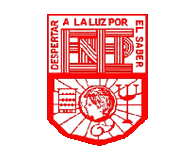 Escuela Normal de Educación Preescolar
Conociendo la diversidad de culturas
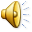 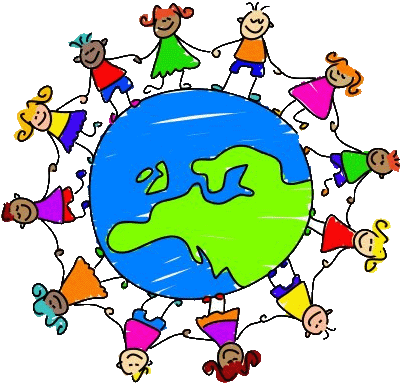 Angélica Sarahi Castañón Perales
3¨D¨   #6
Enero 2013
Ver video
Juguemos  a conocer  las diferentes culturas
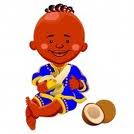 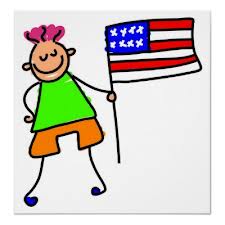 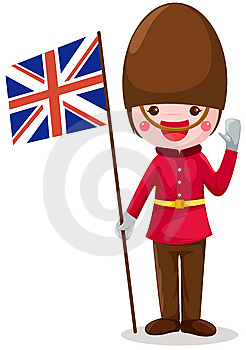 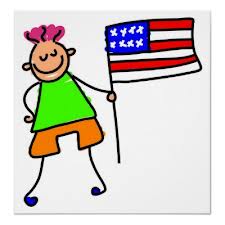 Regresar
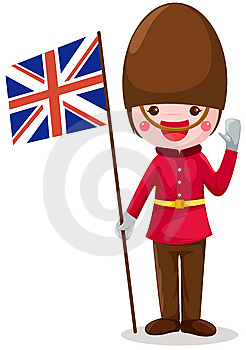 Regresar
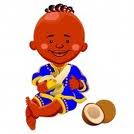 Regresar
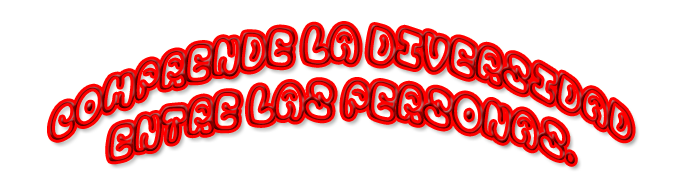 CrEditos
TIPOS DE LETRAS DE:
HTTP://WWW.DAFONT.COM